L’ ANTICA ROMA
Nell’antica Roma l'alimentazione fu sostanzialmente frugale e parca, basata sui cereali, vegetali e sul vino: la differenza fondamentale tra ricchi e poveri  stava,  evidentemente,  nella  quantità  e  qualità.  Gran  parte  della popolazione  romana,  in  effetti,  non  avendo  a  disposizione  il  denaro, doveva assai spesso arrangiarsi per mangiare. Nell'antica  Roma  i  pasti  principali  erano  tre: ientaculum,  prandium , cena. I primi   due   erano   così   frettolosi   e   sobri   da   non   richiedere   che   si apparecchiasse  la  mensa  e  che  si  lavassero  le  mani.  Il  vero  pranzo  dei romani  era  la cena,  che  iniziava  verso  l'ora  ottava  in  estate  e  verso l'ora nona in inverno, generalmente dopo essersi recati alle thermae, e si protraeva anche fino all'alba del giorno successivo.
MARCO GAVIO APICIO
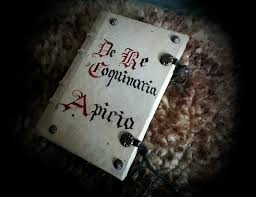 Nacque intorno al 25 A.C. e morì suicida verso la fine del regno di Tiberio. Fu considerato il più grande gastronomo della Roma del basso Impero. Era in grado di preparare sontuosi banchetti e, quando rimase con gli ultimi 10 milioni di sesterzi, si uccise.
Intorno al 230 D.C. un cuoco di nome Celio compilò una raccolta di ricette in dieci libri, il De re coquinaria (L’arte culinaria), attribuendola ad Apicio. Si tratta di appunti frettolosi e disordinati, tuttavia è il più importante libro di cucina scritto in latino. I piatti, qui descritti, furono creati per i nobili ed i ricchi dell’epoca, ma, le ricette e gli accorgimenti per le preparazioni, risultano attuali.
Tra le ricette di Apicio che è stata particolarmente interessante : ESICIA OMENTATA

Ingredienti: vitella, vino rosso, uovo, mollica di pane, pepe .

Preparazione: Prendi la carne tritata e uniscila al pane a pezzetti tenuto a bagno nel vino. Aggiungi un uovo . Pesta insieme al pepe. Forma delle polpettine dopodiché falle rosolare in olio e servi.